Employers’ Activities ProgrammeEffective Employers’  and Business Organizations
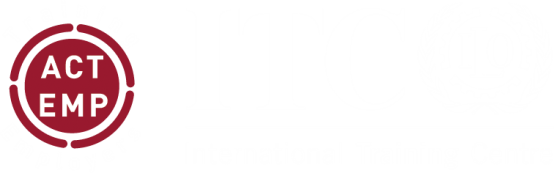 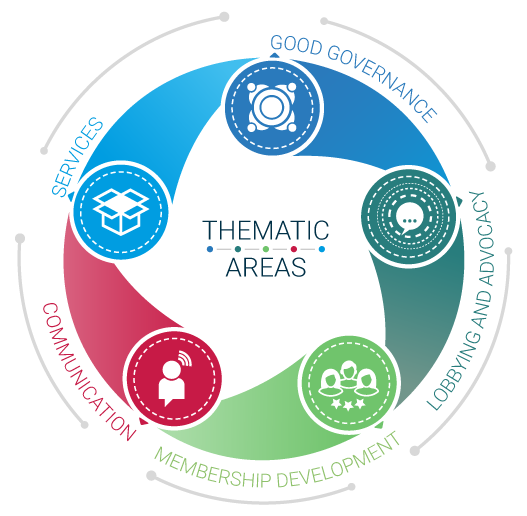 Employers Organizations and 
Services development
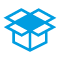 A series of 3 Guides
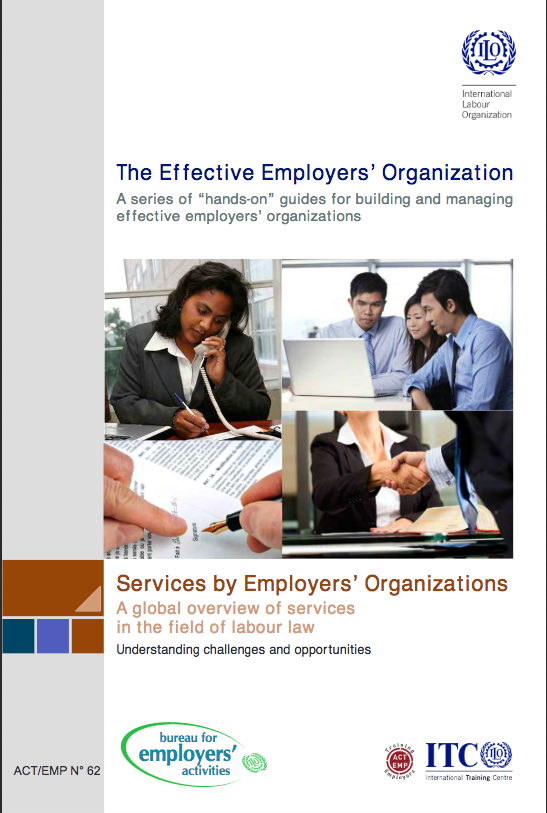 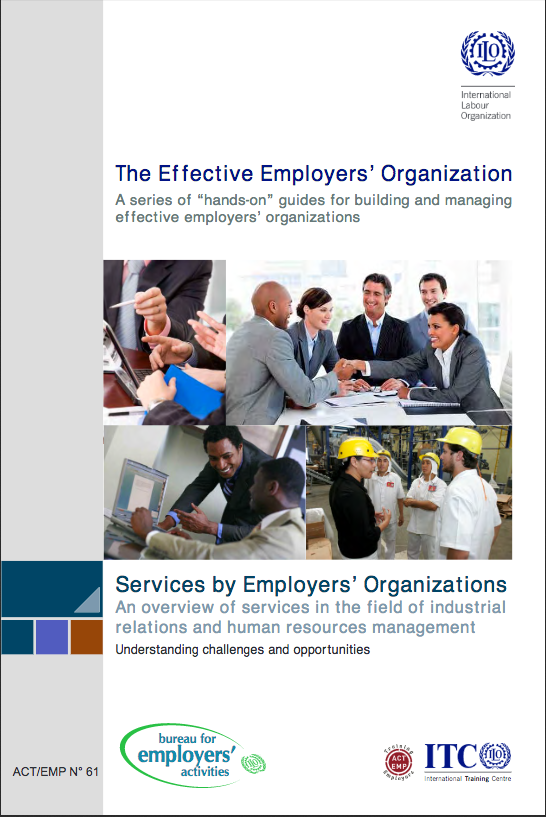 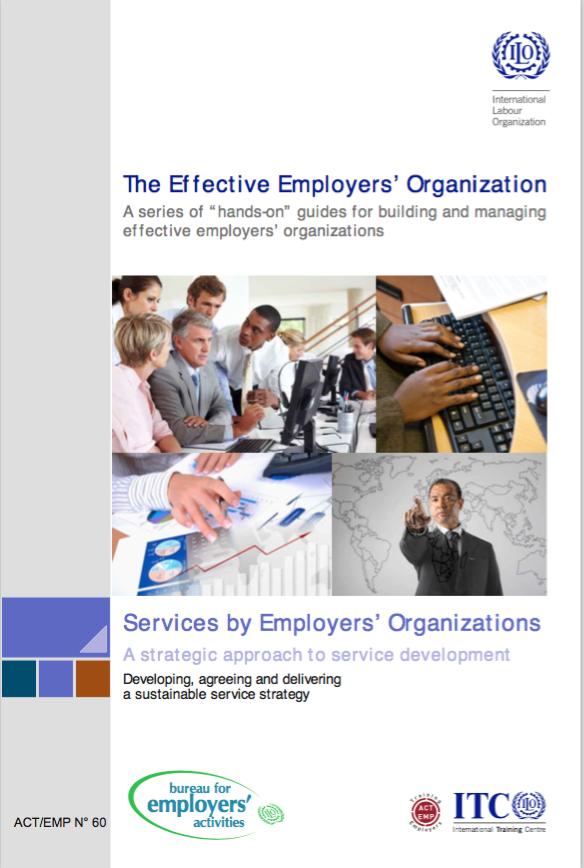 A series of 3 Guides
3 Tailor-made Guides for EBMOs – Employers and Business Member Organizations:
“A strategic approach to service development” is the cover-guide of the series. It provides a general approach to service development, regardless of the types of services and aims to help the management and staff of EBMOs to adopt an effective business model for membership services.
Two other guides: “Services by Employers Organizations: An overview of services in the field of Labour Law” and “Services by Employers Organizations: an overview of services in the field of industrial relations and human resources” go in detail on the contents of specific services.
Published in 2012
Available on http://lempnet.itcilo.org
EBMOs have two main functions
Challenge: Get the balance right!
Often membership subscriptions are not sufficient to support advocacy role
Often members do not wish to pay membership subscription merely for advocacy
Offering services is a way to generate income and enhance members’ fidelity
It is important to get the right balance between the two functions
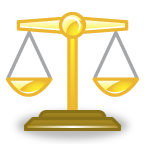 ADVOCACY
SERVICES
Challenges for EBMOs
Offering quality services to members, that add value to their businesses 
=
Services that help members to enhance their performance and competitiveness
Increase income
Retain and 
recruit members
Meet members’ 
expectations
Enhance profile
offering quality and value services 
at a competitive price
Advantages for EBMOs
and reduce the dependency 
on subscription
EO’s 
VALUE
become more visible among 
current members and 
potential members
identifying current issues 
And offer solutions
Service development strategies
Service development needs to be carefully thought through!
 Ad hoc launching of services in the hope of solving cash flow for the organization is risky in terms of financial and reputation loss!
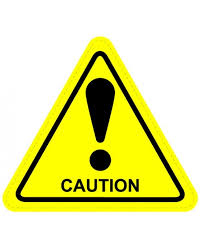 Service development strategies
The following slides propose a methodology to design or review service development strategies in EBMOs;
It is proposed to apply a business plan process to services provision;
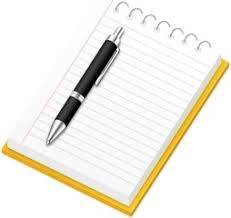 The process is explained step by step. 
It is most helpful if you take the time to reflect on each step and apply it to your own EBMO situation. This can be done in groups.

Other practical tips and concrete examples can be found in the ITCILO Guides.
Strategic
Position
Strategy
Strategic
into
Choices
Action
3 key elements of strategic management
JOHNSON & SCHOLES, 2005
Strategic
Position
Strategy
Strategic
into
Choices
Action
… which answer 3 key questions
Where are we now?
Where do we want to be?
How do we get there?
Strategic
Position
Strategy
Strategic
into
Choices
Action
Long term
Strategic
Position
Strategy
Strategic
into
Choices
Action
Short term
Business plan
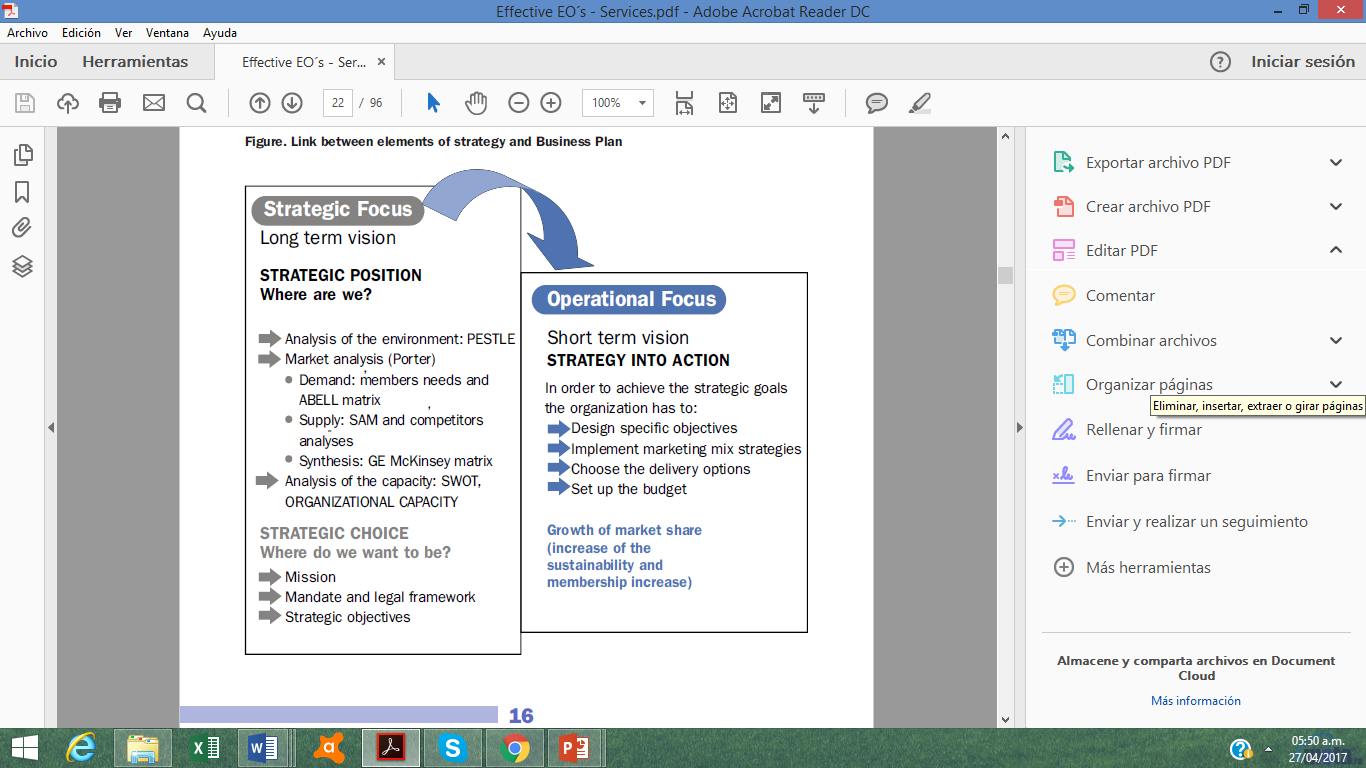 Strategic
Position
Strategy
Strategic
into
Choices
Action
Where are we now?
Market analysys
Where are we now?
Strategic position: where are we now?
Market analysis
Activity
Key elements
Supply
Demand
Service Audit Matrix
Competitors Analysis
Tools
Members’ needs
Market analysis - Supply
Service audit matrix

Purpose: to provide tools to decide which services   
 
May be kept unchanged 
Need to be restructured / repackaged 
Need to be dropped

Having the courage to discontinue or restructure some services is essential to continue being relevant!
Market analysis - Supply
Service Audit Matrix (SAM)
Criteria
Why has the service been developed?
How often is it used?
How many members/clients use it? + information on size, region, branch
Does it cover costs/generate profit? If not, give good reasons for maintaining it in the offer
How is it delivered (use of internal / external experts, outsourcing)? Is it easy to deliver or complicated? 
Is the service in the mainstream of your activity or not? Is it linked with EO strategic objectives? 
How many people are engaged in providing this service? Are their competencies in line with the service activity? 
Is it posible to get it cheaper from the market? Is the quality  of service similar?
Marketing analysis - Supply
Analyze the competitors

The strength of competition can affect the activity of your organizations in setting up new services or improving existing ones

 You need to know if similar services are already provided and by whom

 It is necessary to include current competitors as well as future/potentials in the analysis
Marketing analysis - Supply
Competitor Mapping: Identifying the key competitors
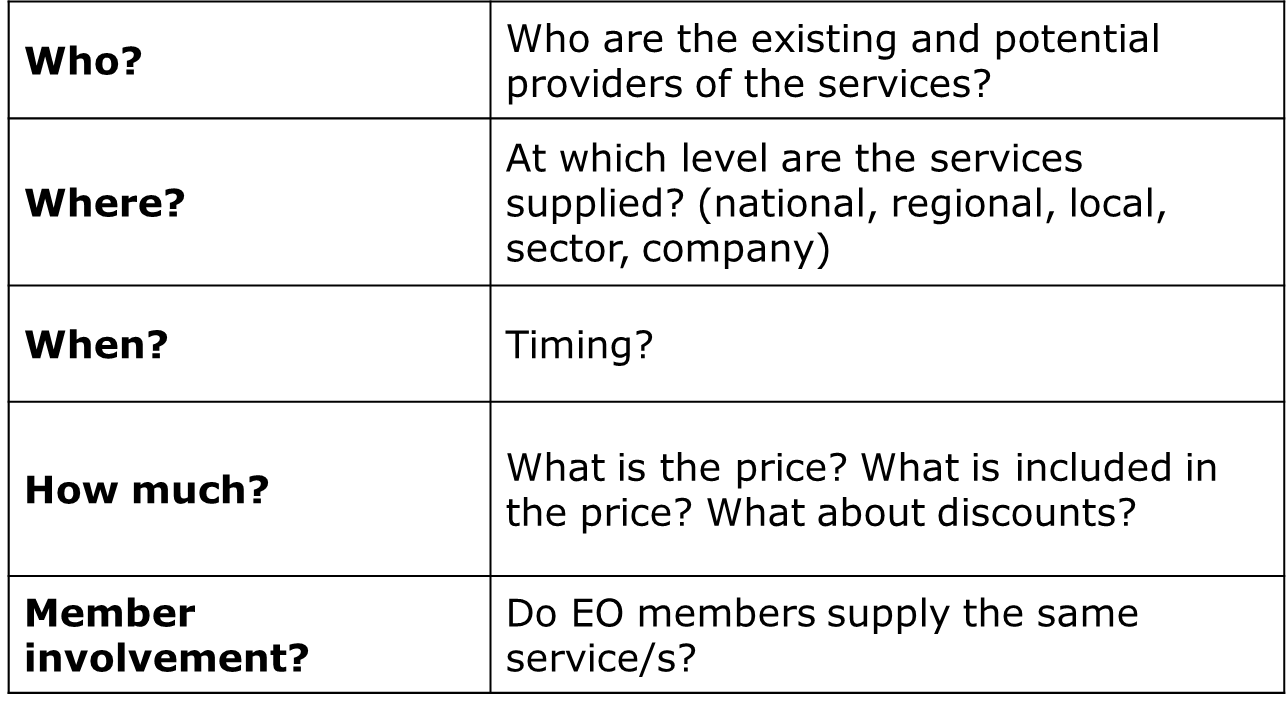 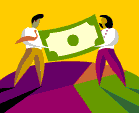 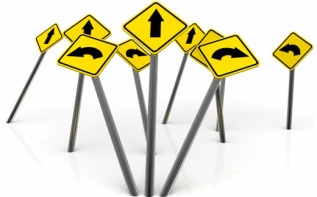 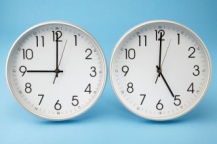 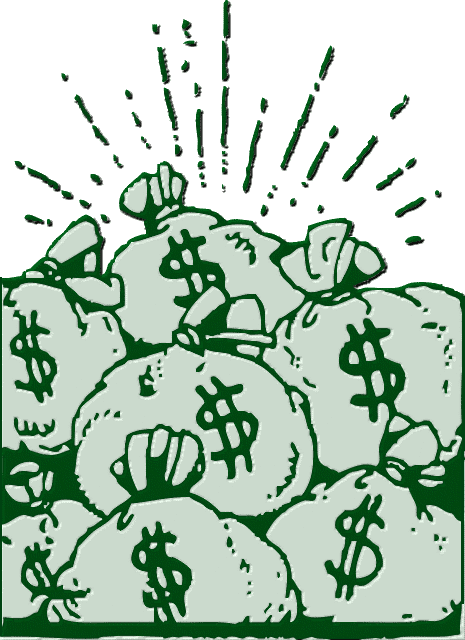 Market analysis - Demand
Why is it important to know members’ needs?
To understand your current and potential positioning in service provision
To understand your potential clients/members

Do you know what your members’ needs are? Who can you ask? Which tools can you use?
Market analisys – Demand
WHO CAN YOU ASK?
Standing Committees or working groups
Key members
The Board
Make use of internal EBMO channels
Members
Potential members
Market analysis - Demand
DIFFERENT TOOLS ARE AVAILABLE – EBMOs should use a mix
Quantitative data:
Qualitative data:
Strategic
Position
Strategy
Strategic
into
Choices
Action
Where do we want to be?
Setting objectives
Where do we want to be?
Types of service
Many types of services are currently provided by EBMOs around the world, such as:
Information
Research and business survey
Legal representation
Advice and consultancy
Networking
Trade and market development
Training
Certification
Office facilities, infrastructure services and discount
Check for further examples in the ITCILO Guides and videos
Legal Framework and Mandate
Make sure that the provision of the service is in line with:
The mandate given to the organization by the Board
Your national legal statutes
Strategic
Position
Strategy
Strategic
into
Choices
Action
How do we get there?
Operational Business Plan
How do we get there?
Operational Business Plan
Step 1. Define the objectives
Questions to help set short term objectives for each specific service :

For which members segment?
Why offering the service? Which is your value proposition?
By when?
How many members are expected to use the service (in 1 year)?
Step 1. Define the objectives
Questions to help determine the segment for each specific service :
List of target groups; differentiated by type (association/micro enterprises / SMEs / big companies member/non-member etc.)
Characterize your target groups: what is their main business? What are their roles in the companies? 
Do they have experience with service provided by your EOs? 
Do you intend to attract only members or non-members as well? And if yes, what are the main differences between them?
Step 1. Define the objectives
Questions to help determine the value proposition for each specific service:
What’s your members’ Pain (= what problem do you want to help improve/solve)? 
What makes your offering so unique (= what do members gain by your service?)
Operational Business Plan
Step 2. Preliminary Assessment
Questions to help conduct a preliminary assessment:

Do you have internal human and financial capacity to design and deliver the service
With whom should you partner with?
Which would be your main competitors on the specific service?
Step 2. Preliminary Assessment
Different Delivery Options exist:
DIRECT PROVIDER
Direct distribution
EO delivers service with its own staff
EO Level of involvement
PARTNERSHIP
EO establishes an alliance for delivery of services
OUTSOURCING
EO contracts a firm to deliver the service on his behalf
Indirect distribution
REFERRAL
EO connects its members with existing service providers
Step 2. Preliminary Assessment
What partnership you need to establish and with whom?

Generally speaking: the network of suppliers and partners who complement each other in helping the organization creating and delivering services.
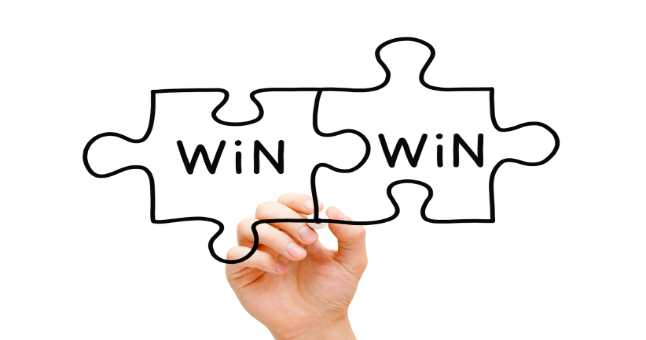 Step 2. Preliminary Assessment
Questions to guide a competitor analysis:
Operational Business Plan
Step 3. Marketing mix: the 7 Ps
Step 3. Marketing mix: the 7 Ps
Questions to help adapt the marketing mix strategies (7Ps) to EBMOs’ service provision:
PRODUCT: What they are the main value-adding features and key selling points of your service?
PLACE: which are the most efficient distribution channels for the service? Note: Proximity is an important advantage.
Step 3. Marketing mix: the 7 Ps
PRICE: 3 factors determine the pricing strategies, they are:



Different pricing options can be chosen for each service. However, it is always crucial to calculate the full-cost of each service (including labour costs and overhead).
Step 3. Marketing mix: the 7 Ps
PROMOTION = How to you get in contact with your members?
What are our channels to reach members?
How to reach customers online and using social communities?
What ways do our members/customers prefer to be contacted?
Who and how do they contact you?
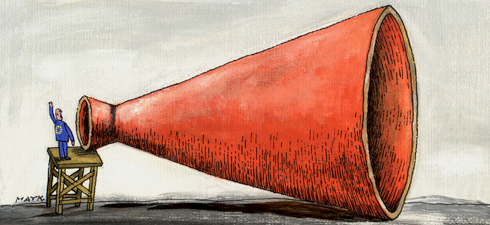 Step 3. Marketing mix: the 7 Ps
PROCESS = How to you interact with your members?
How do members interact with you through the sales and service lifecycle? 
How do you measure members’ satisfaction?
What are some good examples of building member relationship?
How can you innovate in building member relationships?
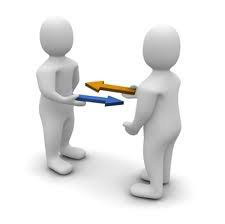 Step 3. Marketing mix: the 7 Ps
PHYSICAL ENVIRONMENT: when members consume your service, how is the space like? Thinks like ambiance, building/room standards (eg. OSH), layout, branding have an impact. 

PEOPLE:
People capacities largely influence the quality of the service
Staff capacities are: knowledge, skills, attitude
Which internal staff will be involved in design, promotion and delivery of the service?
Do we have standards of delivery? Shall we plan capacity-building?
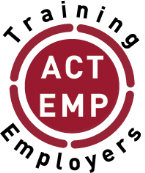 We are a solid and reliable partner in the delivery of training for Business Member Organizations and we look forward to assist youin the implementation of your training needs
For further information, please contact:
Programme for Employers’ Activities
E-mail: actempturin@itcilo.org
Phone: +39 011 693 6590
http://lempnet.itcilo.org